MAESTRÍA
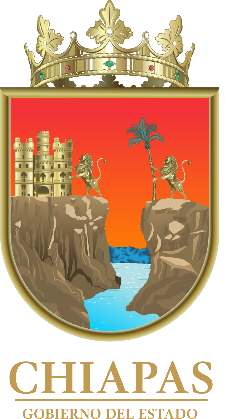 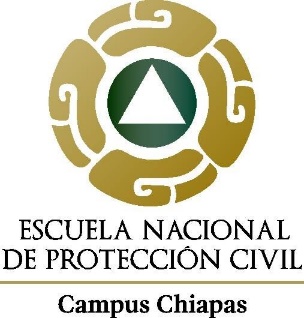 EN GESTIÓN INTEGRAL DE RIESGOS Y PROTECCIÓN CIVIL
COLOQUIO

PRESENTA: ING. ELOÍSA DEL CARMEN LÓPEZ MAZA


TESIS
“Evaluar el Sistema Integral de Protección Civil 
como herramienta de estadística descriptiva, 
para la Gestión Integral de Riesgos en Chiapas”
Ocozocoautla de Espinosa, Chiapas; 20 de Diciembre de 2019
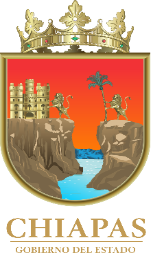 COLOQUIO
MAESTRÍA EN GESTIÓN INTEGRAL DE RIESGOS Y PROTECCIÓN CIVIL
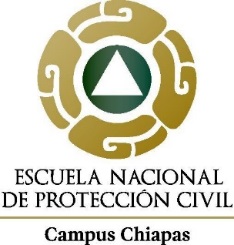 Premio Nacional de Protección Civil 2004
Tres Ordenes de Gobierno envían Información
Secretaria de Protección Civil 
del Estado de Chiapas
Las más Innovadoras del Sector Público 2013
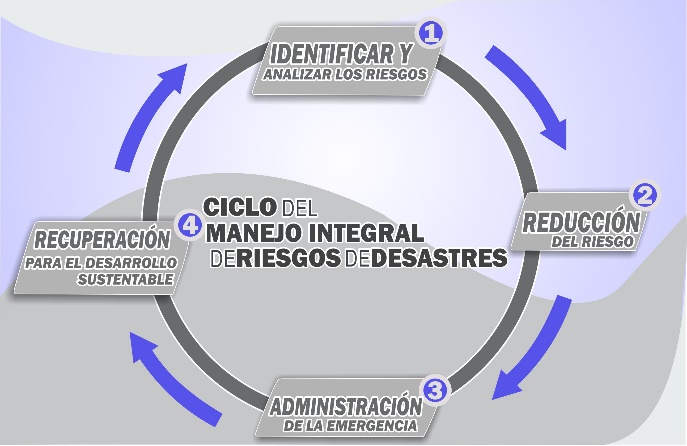 Premio I+T GOB 2013
“Sistema Integral 
de Protección Civil”
Objeto de Estudio
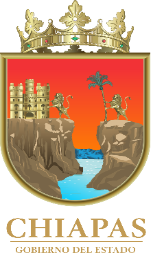 COLOQUIO
MAESTRÍA EN GESTIÓN INTEGRAL DE RIESGOS Y PROTECCIÓN CIVIL
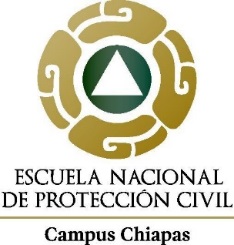 Varios eventos (riesgos distintos), en un mismo folio, de puntos geográficos distintos  y en formato texto continuo, con una referencia geográfica común.
Poco conocimiento o herramientas como manuales, que plasmen cada peligro y los datos prioritarios que deban reportarse, de información necesaria, para poder dictaminar analizar y evaluar el riesgo
Módulos aislados, (dictámenes técnicos, acciones de prevención, peligro) y no hay seguimiento
Los datos no se registran en el lugar de los hechos sino hasta llegar a oficinas administrativas lo que genera olvidos de datos.
Después de que la información es reportada no hay quien revise, complemente o solicite información faltante.
Para la generación de reportes se tiene que reescribir la información en otras plataformas
Falta de Capacitación en su uso.
GESTION INTEGRAL 
DE RIESGOS
SISTEMA
INTEGRAL
DE
PROTECCION
CIVIL
Identificación
Análisis
Evaluación
Control 


Reducción de Riesgos
Objeto de Estudio
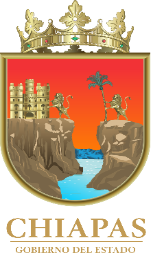 COLOQUIO
MAESTRÍA EN GESTIÓN INTEGRAL DE RIESGOS Y PROTECCIÓN CIVIL
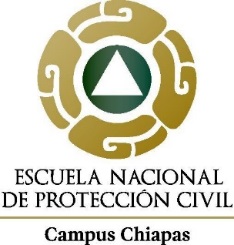 ¿Qué requerirá la plataforma digital “Sistema Integral de Protección Civil”, para que, dentro del seguimiento de las situaciones de riesgo de inundaciones que se reportan, estas sean fáciles de identificar y se generen estadísticas descriptivas y coadyuven a la realización y seguimiento de acciones dirigidas al proceso de Gestión Integral de Riesgos en Chiapas?
Planteamiento del Problema
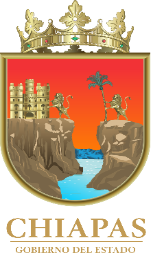 COLOQUIO
MAESTRÍA EN GESTIÓN INTEGRAL DE RIESGOS Y PROTECCIÓN CIVIL
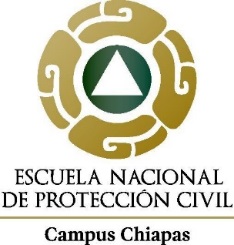 Institucional
Social
Personal
NO HAY UN SEGUIMIENTO CONTROL DE ACCIONES
POCA CAPACITACIÓN
DATOS DE PELIGROS INCOMPLETOS
FALTA IDENTIFICACION Y REVISIÓN POR EVENTO
FALTA DE MANUALES
S.I.P.C.
NO HAY ANALISIS POR ESPECIALISTAS
MODULOS NO RELACIONADOS
NO SE TRANSMITE LA UTILIDAD A LOS USUARIOS FINALES
DATOS DE FACIL IDENTIFICACIÓN Y LLENADO EN CAMPO
EL OBJETIVO DEL SISTEMA ESTA BASADO EN REPORTAR EL EVENTO NO EN DARLE SEGUIMIENTO
Justificación
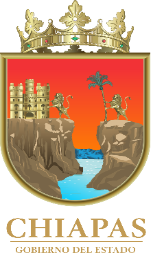 COLOQUIO
MAESTRÍA EN GESTIÓN INTEGRAL DE RIESGOS Y PROTECCIÓN CIVIL
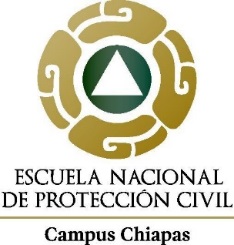 Evaluar la estadística descriptiva, de los datos en la plataforma SIPC, como herramienta para clarificar el riesgo de inundaciones de manera fácil y eficiente para la Gestión Integral de Riesgos en Chiapas
Objetivo General
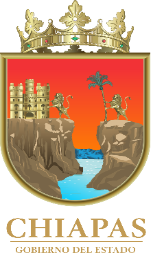 COLOQUIO
MAESTRÍA EN GESTIÓN INTEGRAL DE RIESGOS Y PROTECCIÓN CIVIL
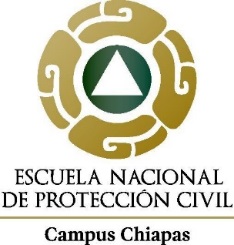 Evaluar en la plataforma digital Sistema Integral de Protección Civil, las situaciones de peligro por inundación y si los datos de los mismos, están correctamente capturados y en los apartados correspondientes y pueden ser medibles.
Verificar la información relevante que deba ser tomada en cuenta por peligro de inundación y la vulnerabilidad de los afectados, comparándola con la información que se registra dentro del Sistema Integral de Protección Civil.
Identificar los elementos de capacitación y normativas de uso, que se imparten al personal que usa y registra en la plataforma del Sistema Integral de Protección Civil.
Investigar la relevancia de tener los datos del Sistema Integral de Protección Civil de manera fácil y eficiente para el proceso de la Gestión Integral de Riesgos para cualquier nivel de usuario del mismo.
Objetivos Específicos
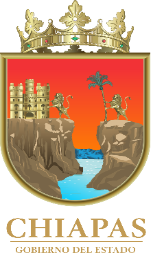 COLOQUIO
MAESTRÍA EN GESTIÓN INTEGRAL DE RIESGOS Y PROTECCIÓN CIVIL
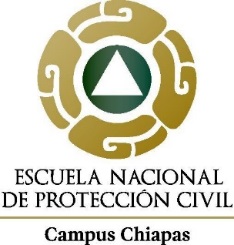 La estadística descriptiva de los datos en la plataforma Sistema Integral de Protección Civil, es la herramienta que nos permite clarificar el riesgo de inundaciones, de manera fácil y eficiente para la Gestión Integral de Riesgos en Chiapas
Variable dependiente
Causa: Los elementos cuantificables son claros fáciles y eficientes para la Gestión Integral de Riesgos 

Variable independiente
Efecto: La herramienta estadística descriptiva del riesgo de inundación
Hipótesis
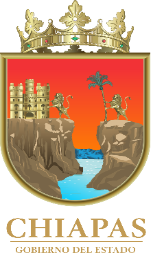 COLOQUIO
MAESTRÍA EN GESTIÓN INTEGRAL DE RIESGOS Y PROTECCIÓN CIVIL
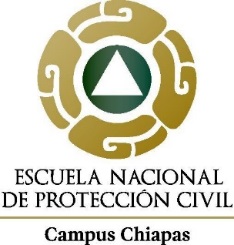 Uso de métodos, técnicas, instrumentos, estrategias y procedimientos a utilizar en el estudio que se desarrolla
Positivista
Cuantitativo
No Experimental
Es explicar los fenómenos, interesarse en las causas que originan estos apoyo en técnicas estadísticas, Información que se obtiene mediante métodos empíricos: observación, la encuesta, y experimento
Correlacional
Transeccional
Sin manipulación de variables, ya que se observan situaciones ya existentes, no provocadas
Estudio que tiene como propósito evaluar la relación que existe entre dos o más conceptos, categorías o variables
Describe variables y analizar su incidencia e interrelación en un momento dado
Marco Metodológico
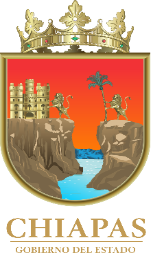 COLOQUIO
MAESTRÍA EN GESTIÓN INTEGRAL DE RIESGOS Y PROTECCIÓN CIVIL
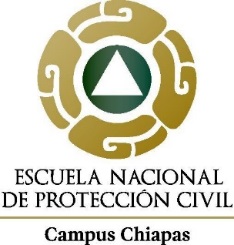 Instrumentos
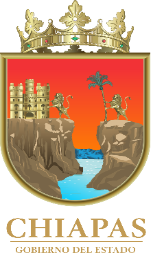 COLOQUIO
MAESTRÍA EN GESTIÓN INTEGRAL DE RIESGOS Y PROTECCIÓN CIVIL
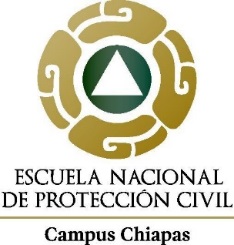 Diseños transeccionales correlacionales-causales
Indicadores con una escala tipo Likert
Diseños longitudinales
100%
Muestra
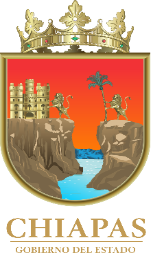 COLOQUIO
MAESTRÍA EN GESTIÓN INTEGRAL DE RIESGOS Y PROTECCIÓN CIVIL
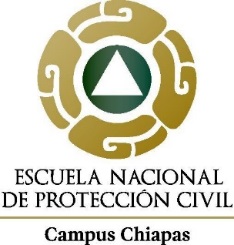 1.1 	Gestión Integral del Riesgo de Desastres
1.2 	Sistemas de información 
1.2.1	Software Global
1.3 	Estadística 
1.3.1 	Estadística Descriptiva 
1.3.2 	Estadística Inferencial
1.4 	Inundaciones
1.4.1 	Clasificación de Inundaciones
1.5 	Construcción Social del Riesgo
1.5.1 	Método “Presión y Liberación PAR”
1.5.2 	Método “Acceso”
Marco Teórico Conceptual
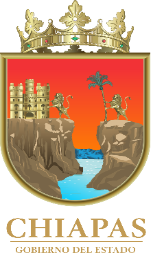 COLOQUIO
MAESTRÍA EN GESTIÓN INTEGRAL DE RIESGOS Y PROTECCIÓN CIVIL
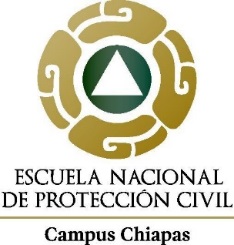 2.1 	Gestión Integral de Riesgos de Desastres en 			México
2.2 	Secretaría de Protección Civil del Estado de 			Chiapas
2.3 	Sistema Integral de Protección Civil
2.4 	Fundamentos de un Software de Gestión de 			Riesgos
2.5 	La Plataforma Digital “Sistema Integral de 				Protección Civil” y los vínculos en 							Identificación, Análisis, Evaluación, Control y 			Reducción de los Riesgos del marco de 					Gestión de Riesgos de Desastres
Marco Referencial
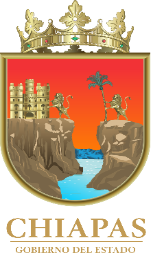 COLOQUIO
MAESTRÍA EN GESTIÓN INTEGRAL DE RIESGOS Y PROTECCIÓN CIVIL
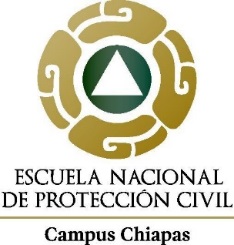 GRACIAS